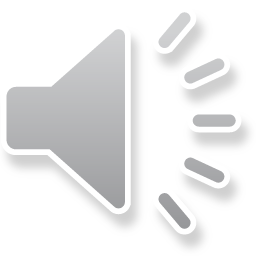 企业简介
●襄阳久征汽车部件有限公司
●襄阳道润顶业机电有限公司
地址：湖北省襄阳市高新区日产工业园莲花路2号
电话：0710-3495966
传真：0710-3495866
目录 
 CONTENT
01
02
03
04
05
关于我们
企业文化
产品介绍
合作单位
联系我们
01
关于我们
公司简介
● 襄阳久征汽车部件有限公司(全资控股襄阳道润顶业机电有限公司)地处襄阳市高新区日产工业园莲花路2号，公司占地30亩, 建筑面积2万平方米,资产总额5000余万元。各类加工、检验设备齐全，实验室已通过了东风小康公司的二方审核，研发、质量、生产等管理体系完善，全面通过IATF16949：2016以及ISO9001：2015质量管理体系认证,2021年获批高新技术企业。专业设计、生产各类车门开启限位器、剪式千斤顶、随车工具、舱门铰链及冲焊件，目前产品品种达到20多个400多种规格，年产能超过200万台套。公司在冲压、机加、焊接、装配等方面具有较强的技术及加工能力。襄阳久征公司客户主要有东风小康、东风特汽、东风风神、华晨鑫源、奇瑞商用、成功汽车、北汽瑞翔、南京长安、金琥汽车等，襄阳道润公司客户有东风股份（日产）、航宇精工等。
02企业文化
●以人为本造行业精品， ●诚信经营使顾客满意。
●服务强化品牌、专业铸造品质、合作共赢未来。
企业宗旨
核心价值观
企业
文化
●顾客零公里PPm≤50，3mis≤0.3；顾客满意度达≥85，并且以后逐年上升1；
按期交付率100%；成品一次交验合格率达98%；内外部质量成本率≤1%。
●至诚不息，不息则久，久则征。
质量目标
企业精神
企业荣誉
资质荣誉
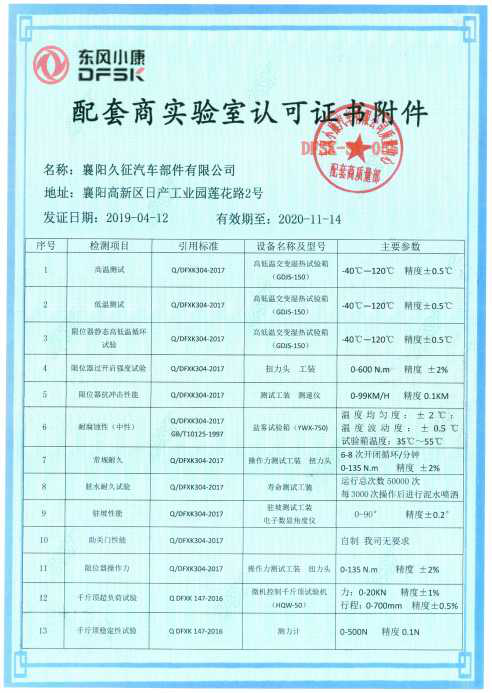 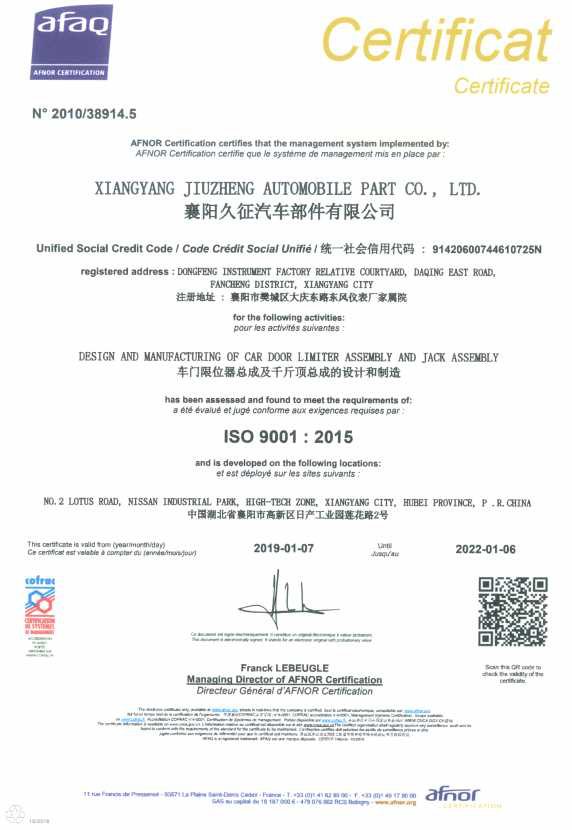 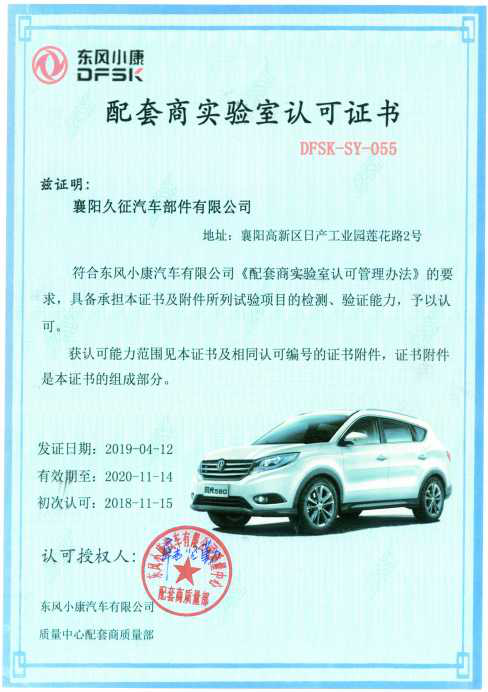 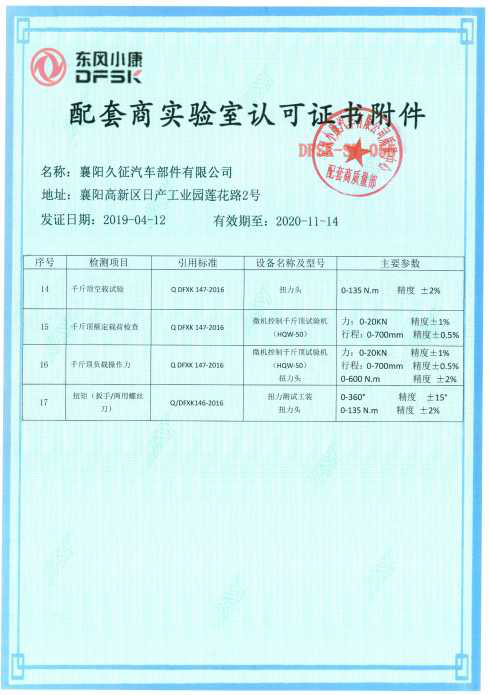 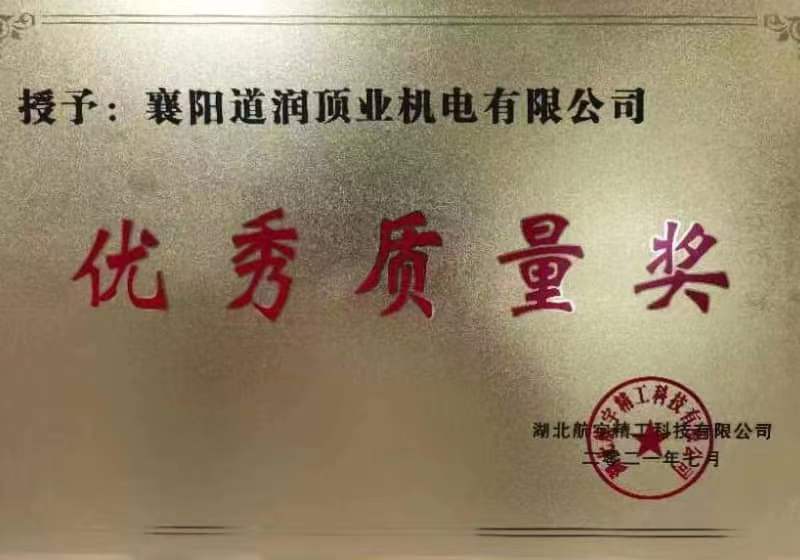 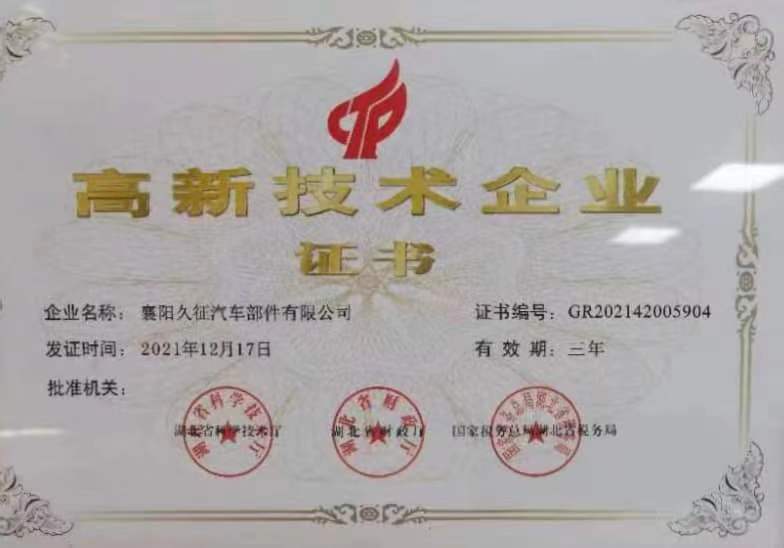 公司组织机构图
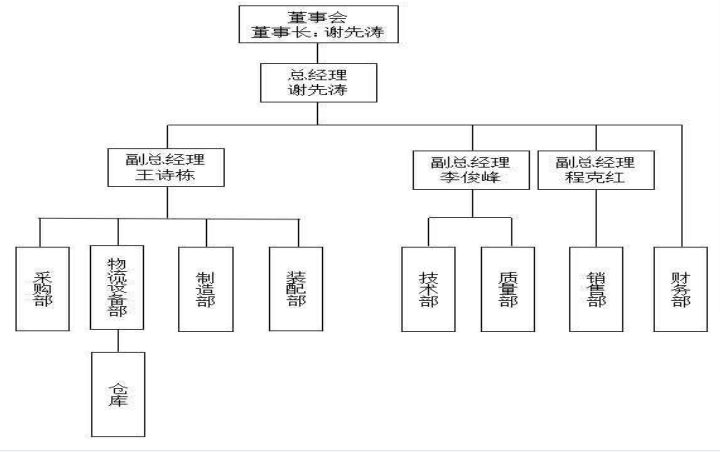 产品介绍
03
质量目标
质量目标
01
06
●顾客零公里PPm≤50，3mis≤0.2，6mis≤0.5；
●成品一次交验合格率达98%；
05
02
●顾客满意度达≥85，并且以后逐年上升1；
●内外部质量成本率≤1%；
04
03
●按期交付率100%；
●服务至上
车门限位器
●公司具备较强的产品研制开发能力，公司技术中心配备CATIA P3V5-6R2016 3D软件进行产品模拟开发分析，可以与汽车主机厂实现同步研发，目前公司检测中心配备先进的微机控制碳硫分析仪、盐雾腐蚀试验箱、高低温试验箱、老化试验箱、微机控制拉力试验机、微机控制车门限位器试验机、微机控制千斤顶万能试验机等主要研发及生产检测设备10余台（套），配套检测设备齐全，能满足现阶段研发及生产要求，其中为日产研发的压簧结构的限位器获2013年度襄阳市科技奖。
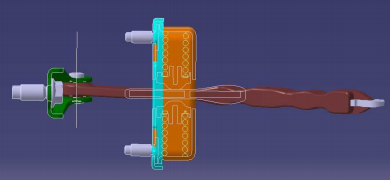 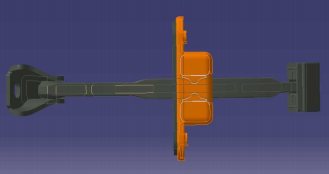 ●压簧结构
●橡胶结构
研发情况介绍(车门限位器)
●3D运动分析设计验证
●模拟车门工装验证
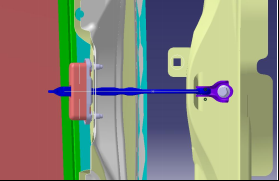 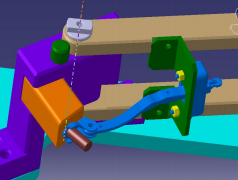 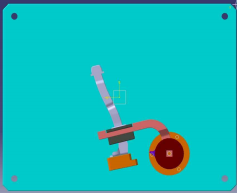 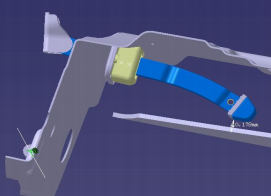 研发情况介绍(车门限位器试验大纲)
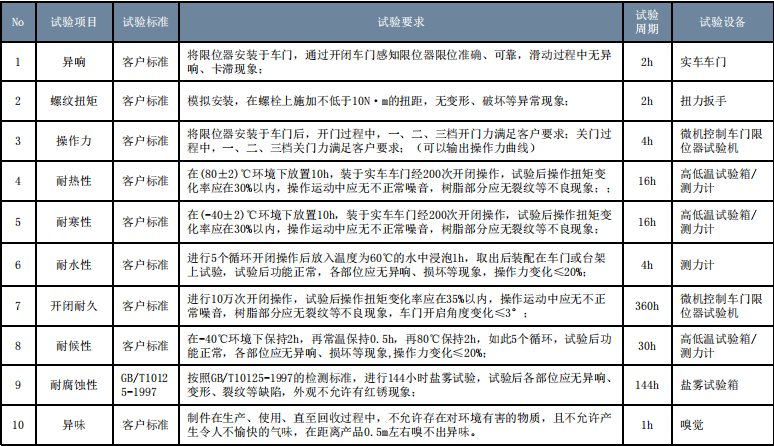 研发情况介绍（车门限位器产品工艺流程图）
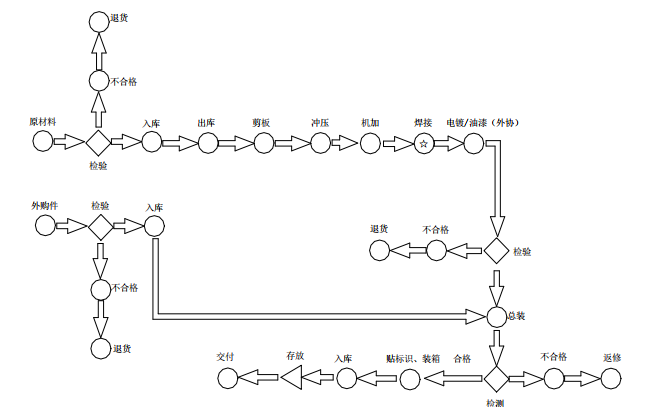 产品展示
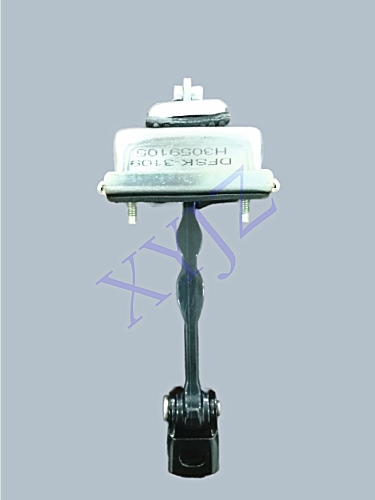 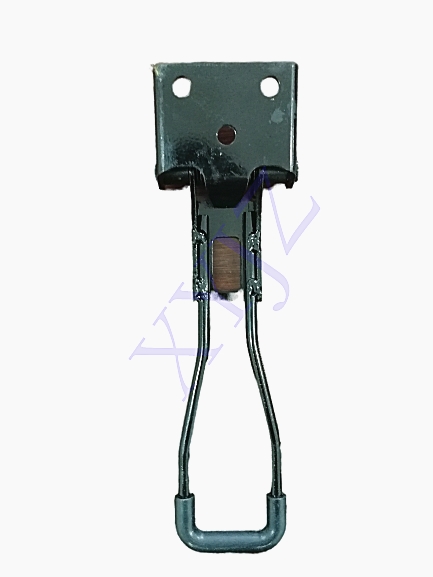 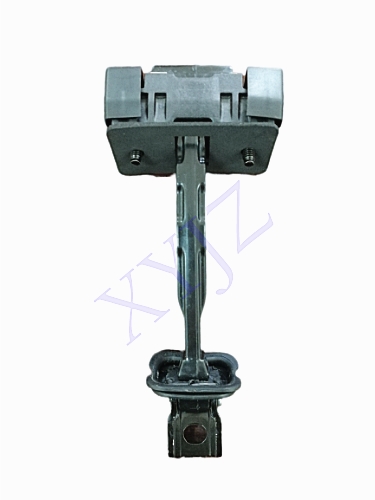 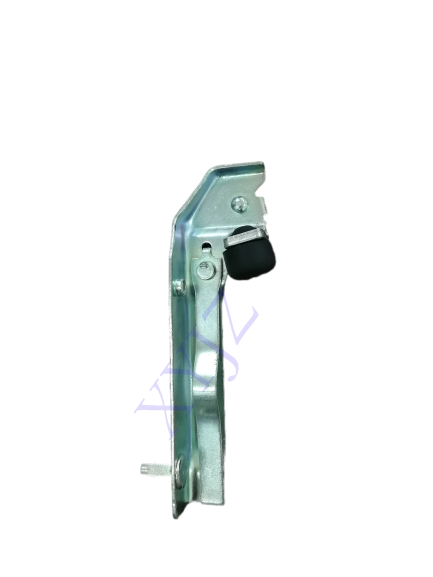 金属外壳●弹簧结构
塑料外壳●弹簧结构
车背门限位器
车滑门限位器
剪式千斤顶
●公司在随车工具领域秉承了较强的研发及生产能力，取得了轻小型起重设备
生产许可证，公司汇聚了本行业一批优秀的专业技术及管理人才，核心管理层在
随车工具领域具有丰富的生产及技术经历，可以成为客户的全服务供应商。
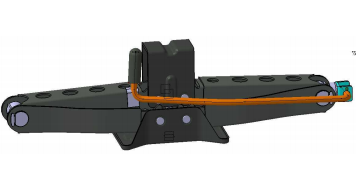 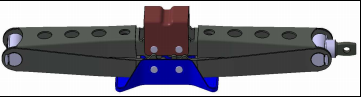 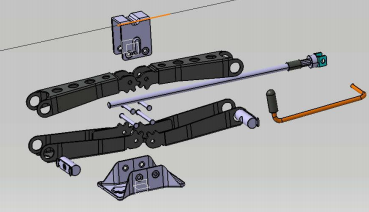 ●摇杆与千斤顶总成一体结构
●千斤顶总成
●千斤顶总成拆解示意图
研发情况介绍(剪式千斤顶)
● 螺杆总成采用鐓铆结构（承载扭矩≥70N.m），单线梯形螺纹滚压成形，螺纹表面粗糙度优于车削﹑铣削和磨削，滚压后的螺纹表面因冷作硬化而能提高强度和硬度，材料利用率高，生产率比切削加工成倍增长，且易于实现自动化，滚压模具寿命长。
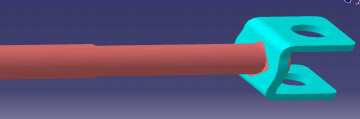 ● 光孔销轴及螺纹销轴采用卡片定位，装配便捷，消除销轴孔加工对称度误差、使螺杆空载更顺滑，避免销轴压铆损伤表面。
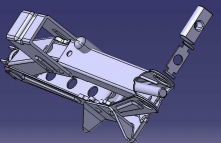 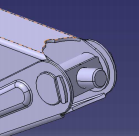 研发情况介绍(剪式千斤顶试验大纲)
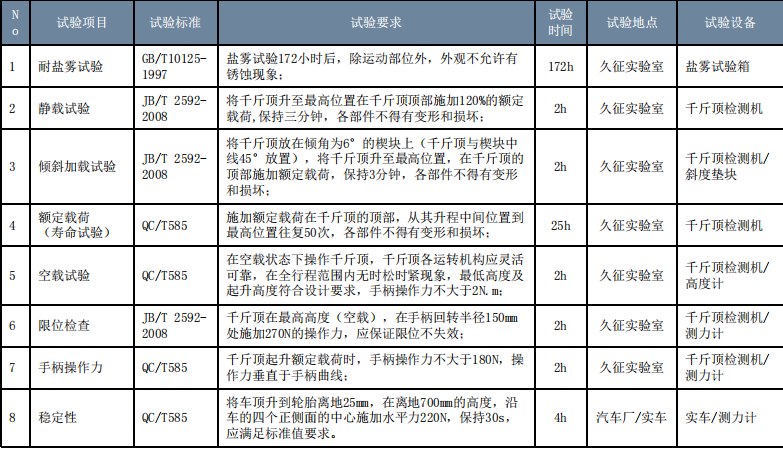 研发情况介绍(剪式千斤顶工艺流程图)
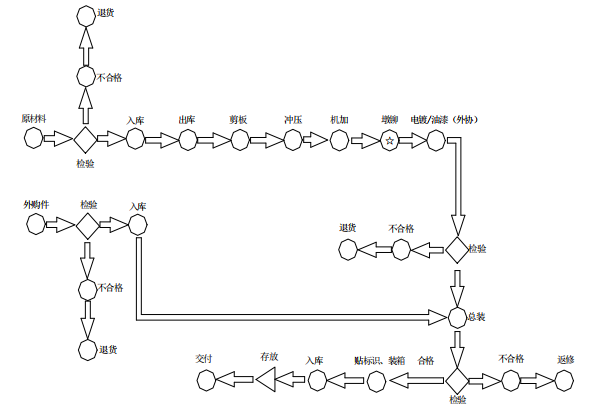 产品展示
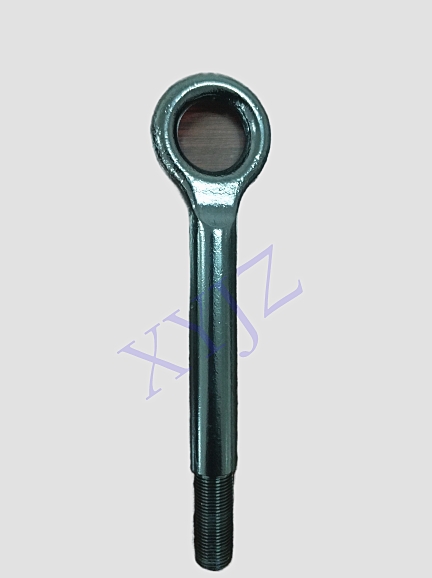 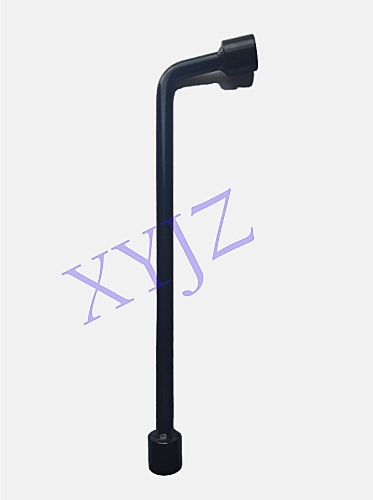 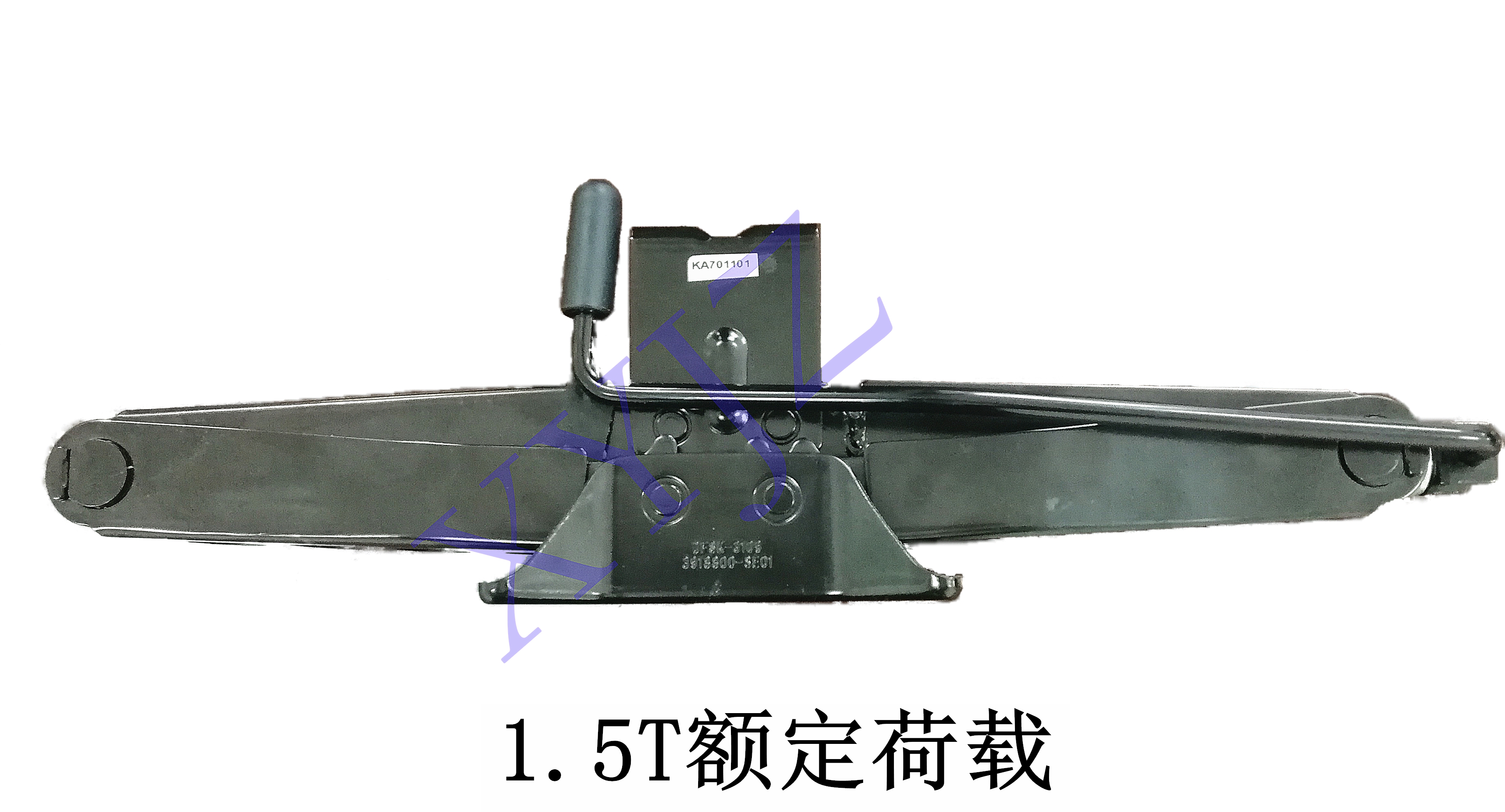 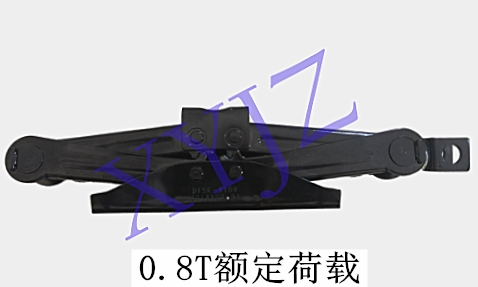 1.5T千斤顶
0.8T千斤顶
牵引钩
车轮螺母扳手
制造情况介绍（生产设备清单)
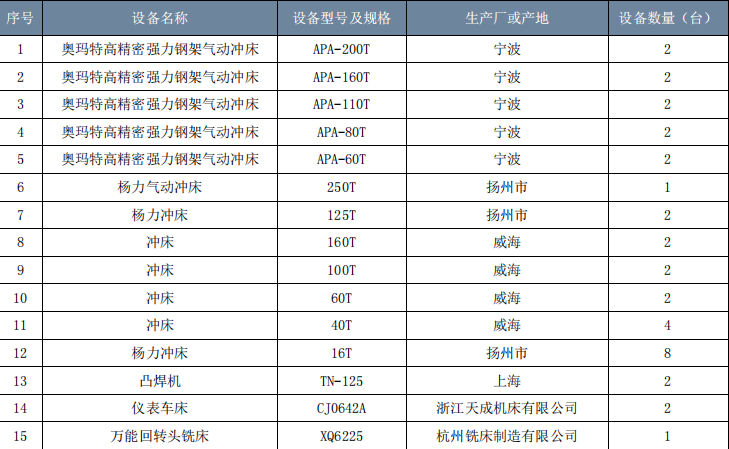 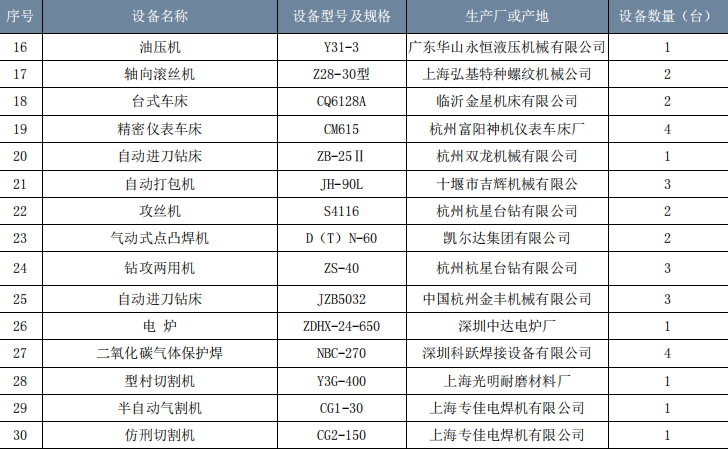 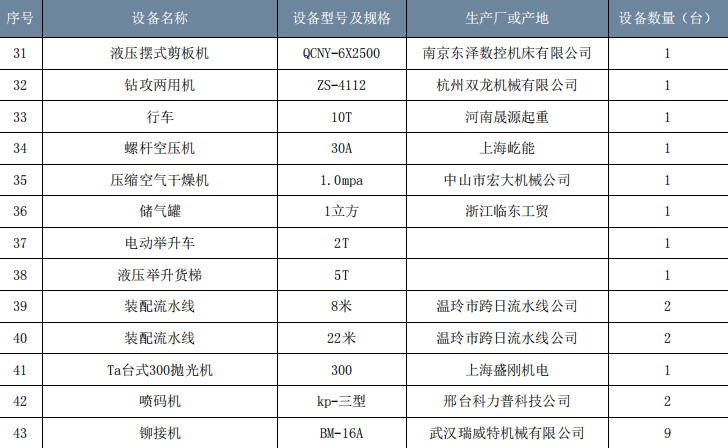 我们质量服务流程
问题反馈
接触问题
了解问题
分析问题
持续关注
闭环管理
跟踪问题
解决问题
04合作单位
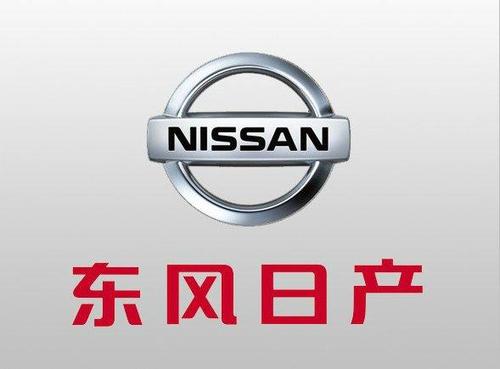 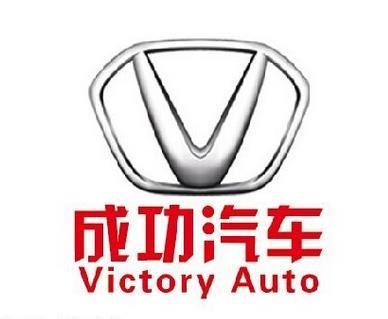 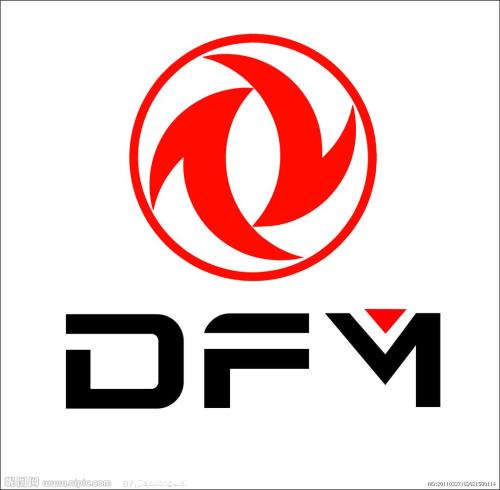 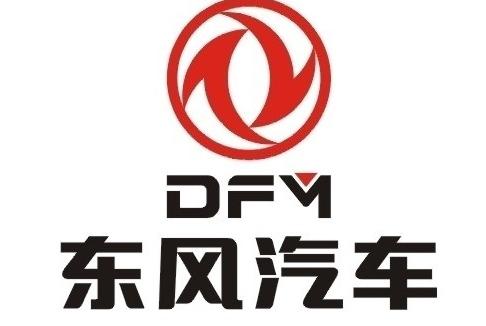 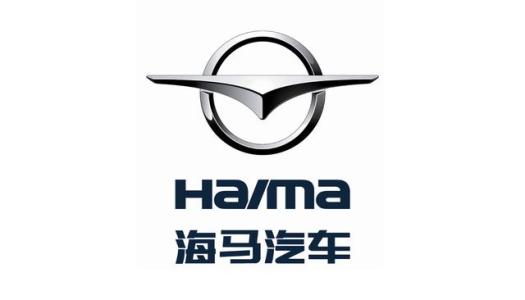 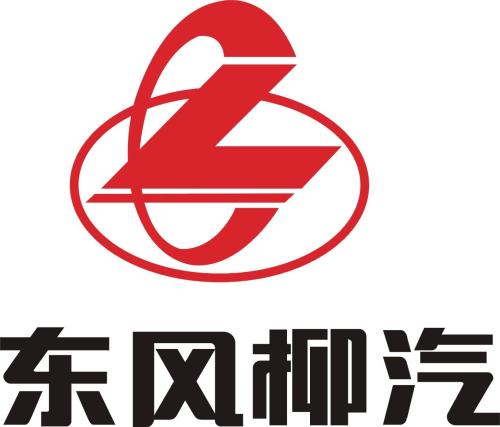 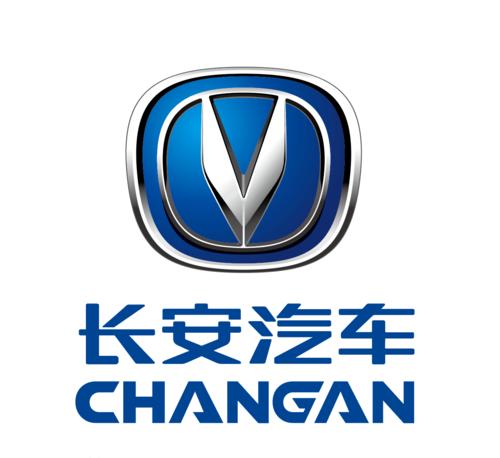 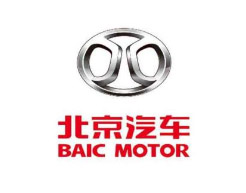 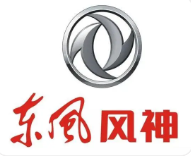 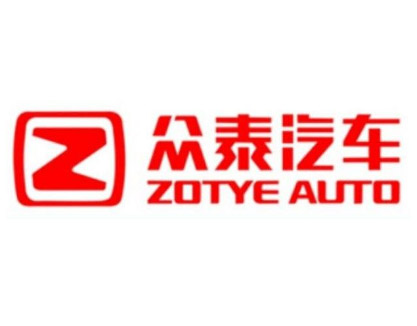 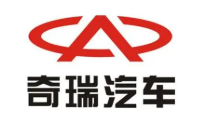 联系我们
联系我们
地址：湖北省襄阳市高新区日产工业园莲花路2号
电话：0710-3495966
传真：0710-3495866
联系人：程女士：13487173869   李先生：13986349708
邮箱：  ckh0305@126.com       junf_li@163.com
05
THANKS